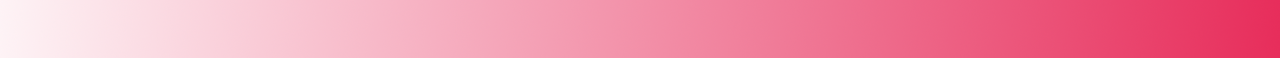 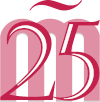 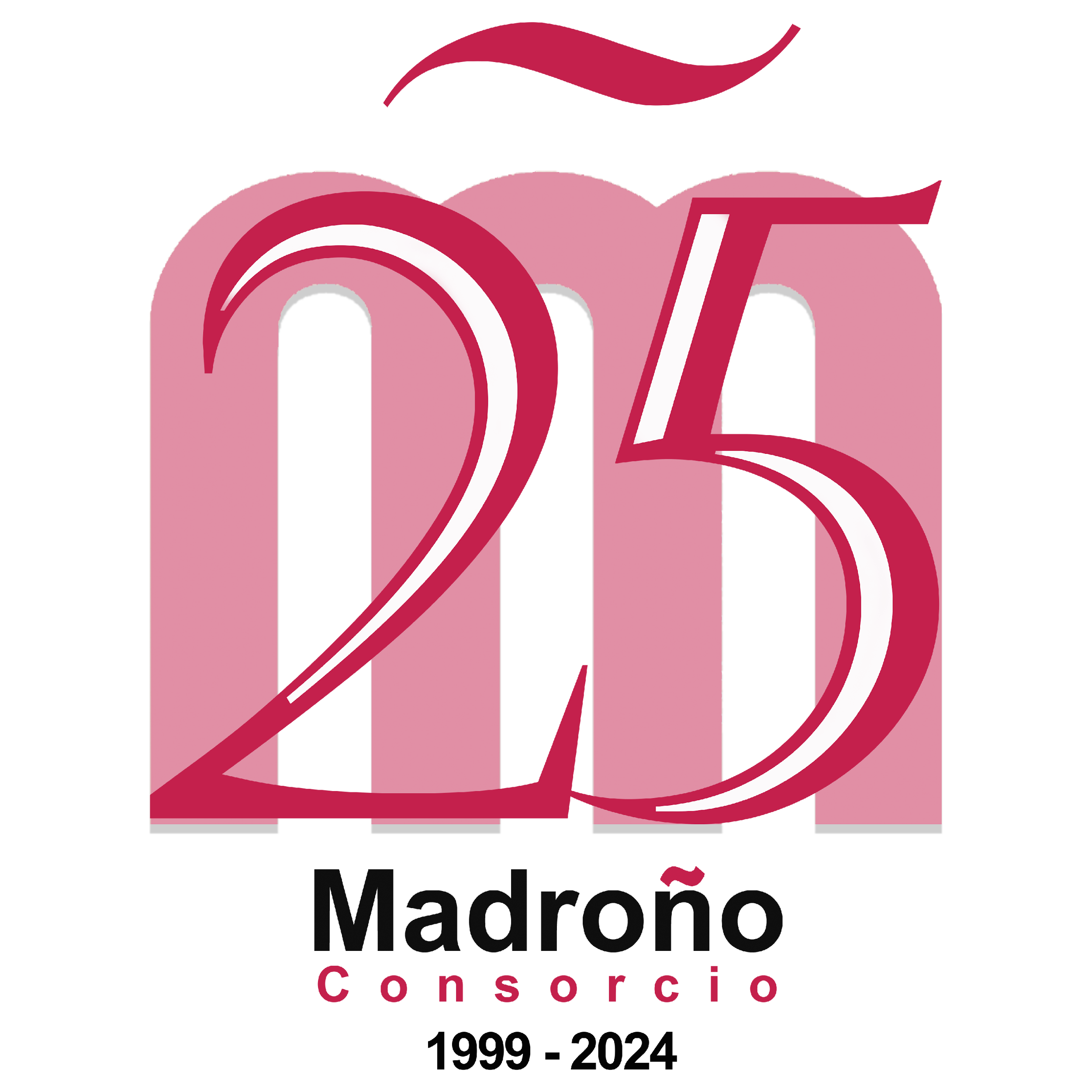 Datos de investigación: Experiencias, retos y oportunidades ante la reforma de la evaluación de la investigación
Madrid, 24 de octubre de 2024
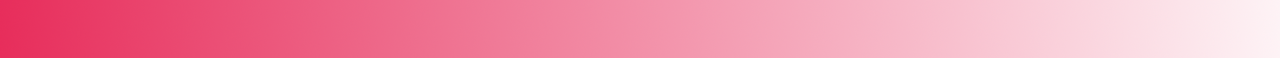 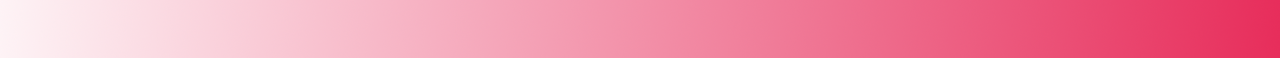 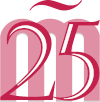 SSID: EventosUPM
Contraseña: ed4oehb7
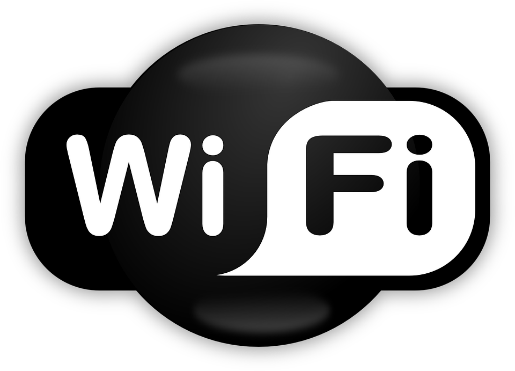 Streaming: http://audiovisuales.upm.es/directo/
2
Datos de investigación: Experiencias, retos y oportunidades ante la reforma de la evaluación de la investigación
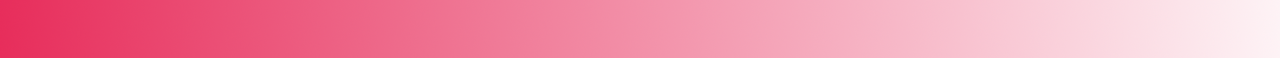 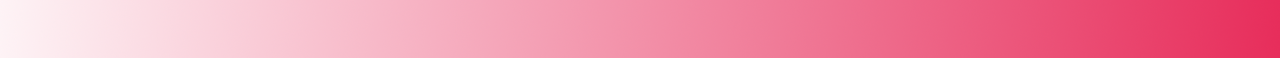 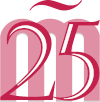 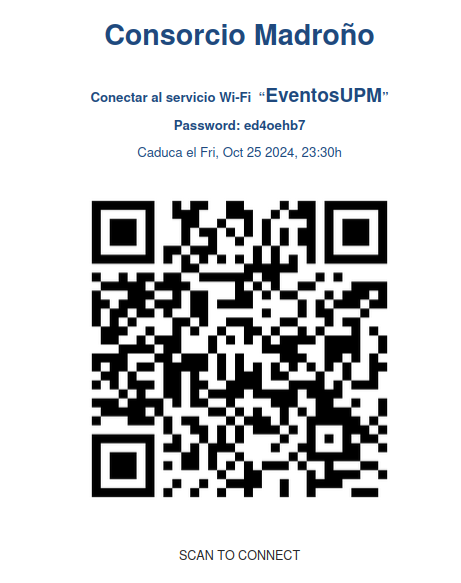 3
Datos de investigación: Experiencias, retos y oportunidades ante la reforma de la evaluación de la investigación
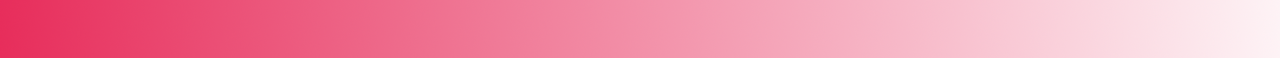